Політична думка в США кінець ХVІІІ – поч. ХІХ ст.
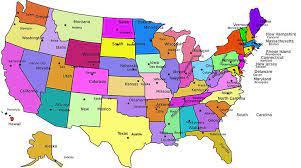 План
1. Політичні погляди Томаса Пейна. 
2. Томас Джефферсон – автор Декларації незалежності США.
3. Федералістські погляди Александера Гамільтона.
Умови формування американської політичної думки – боротьба за незалежність американських колоній
Поява США як незалежної держави є результатом війни 1775-1783 рр. англійських колоністів проти метрополії - Англії
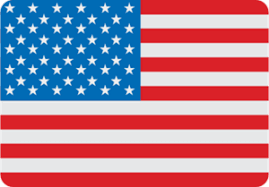 Еволюція ідей
Томас Пейн 1737-1809
уродженець Англії, приїхав до Америки за порадами й 
рекомендаціями 
Б. Франкліна
активний учасник 
політичного життя 
революційної Франції,
 депутат Конвенту. 
За критику якобінського 
терору був ув’язнений
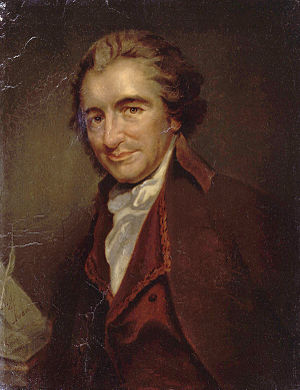 праці
політико-філософський трактат «Права людини» (1791)
Основні праці: «Здоровий глузд» (1776)
 «Століття розуму» (1794)
 «Американська криза» (1783)
 «Аграрна справедливість» (1797)
Ідея про відокремлення від Англії
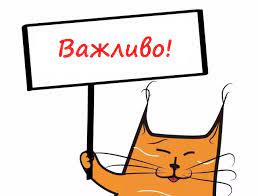 Вперше у статті «Серйозна думка» (1775) поставив питання про відокремлення колоній від Англії й утворення незалежної держави. 
у памфлеті «Здоровий ґлузд» показав недосконалість державного ладу Англії і запропонував назву держави, яку повинні створити колоністи – «Сполучені Штати Америки».
Про права людини
Про державу
в природному стані не існувало приватної власності на землю – земля була «загальною власністю людського роду». Приватна власність з’являється з переходом до землеволодіння, а також у результаті «недоплати працівникам». Разом із нею виникає поділ людей на багатих і бідних. За природою всі люди рівні у своїх правах, а поділ на багатих і бідних є наслідком появи приватної власності .

Держава виникає відразу ж після об’єднання людей у суспільство, бо необ’єднані люди самостійно не здатні зберігати справедливість у стосунках між собою. Її створюють люди згідно суспільного договору. Саме тому верховна влада в державі повинна належати самому народу.
Ставлення до рабовласництва
Одним із перших у Північній Америці Пейн ще в 1775 р. виступив супроти рабовласництва і вимагав визволення рабів.
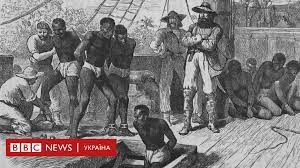 Право на повстання
Випливає з ідеї народного суверенітету 
Цими ж ідеями народного суверенітету і права на революцію він обґрунтував допустимість і необхідність відокремлення колоній Англії й утворення власної незалежної держави.
Форми держави
Критика Конституції
у період прийняття сам перебував у Європі. 
У закріпленні Конституцією системи «стримувань і противаг» він справедливо вбачав вплив теорії розподілу влад Монтеск’є, з якою не погоджувався. 
Недоліком Конституції Пейн вважав і створення двопалатного законодавчого органу, сформованого на ґрунті цензового виборчого права, що існувало в штатах. 
Надто тривалим (шість років) був термін сенаторських повноважень. 
На противагу передбаченому Конституцією осібному очільникові виконавчої влади (президентові), Пейн надавав перевагу колегіальному. 
Заперечував наділення президента правом вето, 
виступав проти незмінності суддів, які повинні переобиратися і відповідати перед народм
Значення поглядів Томаса Пейна
Томас Джефферсон 1743-1826
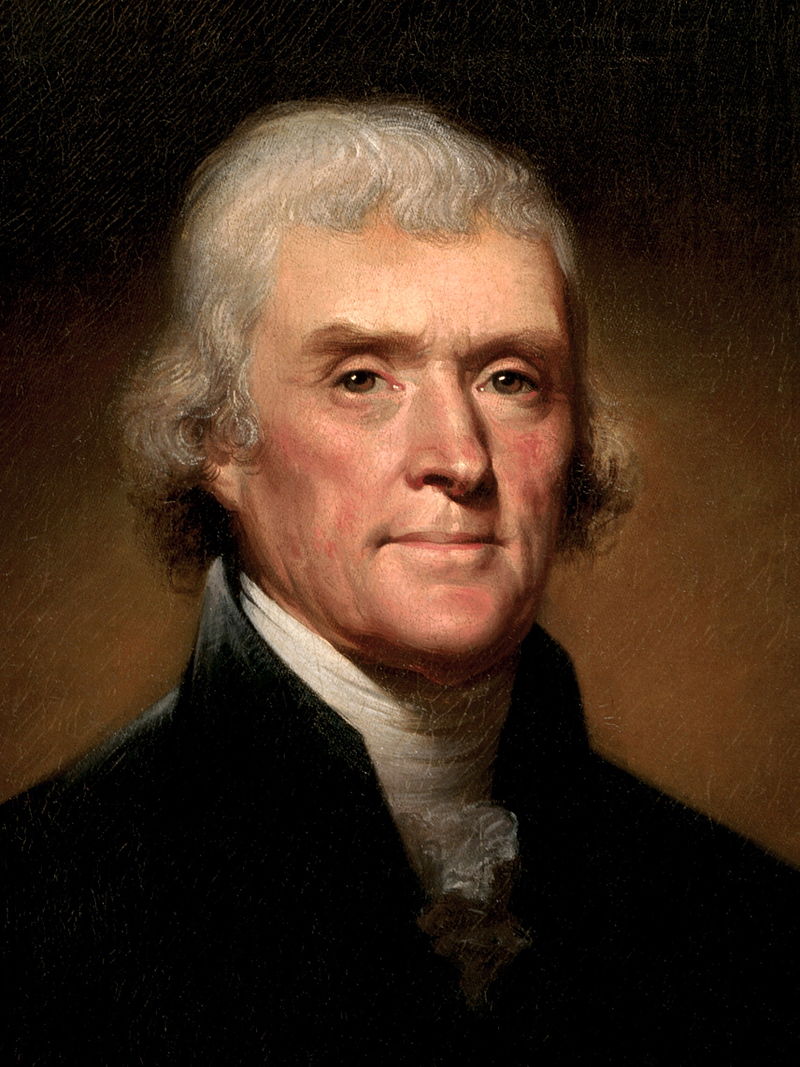 Декларація 
незалежності США 
філософ, 
громадський і 
державний діяч 
третій Президент США
Праці
«Загальний огляд прав Британської Америки» (1774)
 Декларація незалежності США (1776)
«Статут про релігійну свободу» (1779) 
«Автобіографія. Нотатки про штат Вірджинія» (незакінчена, поч.1820).
Радикально-демократичне трактування природно-правової концепції
суспільний договір як підґрунтя суспільства, що дає всім його учасникам право конституювати державну владу. 

ідея народного суверенітету та рівності громадян у політичних, у тому числі виборчих, правах.
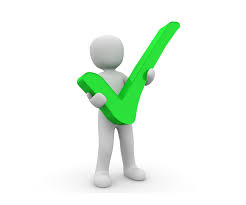 Критика капіталізму
Автор проєкту Декларації незалежності США
конституційний документ, який:
обґрунтував правомірність відокремлення колоній від Англії й утворення ними самостійної, незалежної держави
Розрив із релігійними трактуваннями про державну владу, характерний для тої епохи (нагадування про бога-творця в Декларації нічого не змінює в її змісті)
 природно-правова аргументація
народний суверенітет
право на революцію
захист свободи особистості та прав громадян
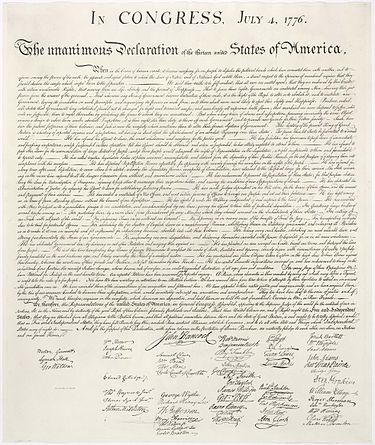 Природні права
свобода
Практично свобода в Декларації незалежності США включала в себе право вільно користуватися й розпоряджатися своїми матеріальними благами, тобто право на власність.
Право на опір
Уряд створюється людьми для охорони їхніх природних прав, а влада уряду походить від згоди народу йому підпорядковуватись

 з огляду на походження влади уряду (створюється народом) і такої умови її існування (згода народу) народ має право змінити або знищити існуючу форму правління (існуючий уряд); «обов’язком і правом» людей є повалення уряду, який прагне деспотизму.
Право на бунт
Для суспільства бунт – річ не менш корисна, ніж гроза для природи ... Це ліки, необхідні для здоров’я уряду. 
Дерево свободи має час від часу орошуватися кров’ю патріотів і тиранів. Це його природнє удобрення.
Ставлення до рабства
у сформованому ним проєкті Декларації незалежності США було не 27, а 28 пунктів звинувачення англійському королеві. Пункт 28 засуджував процвітання на цих територіях негритянського рабства. Джефферсон був переконаний, що рабство суперечить людській природі і природним правам людей, а тому засуджував його
Александер Гамільтон 1757-1804
збірник статей «Федераліст» (1787-1788 рр.), 
до якого Гамільтон написав 
більше половини статей
 авторами інших були 
політичні філософи – 
Джеймс Медісон і 
Джон Джей
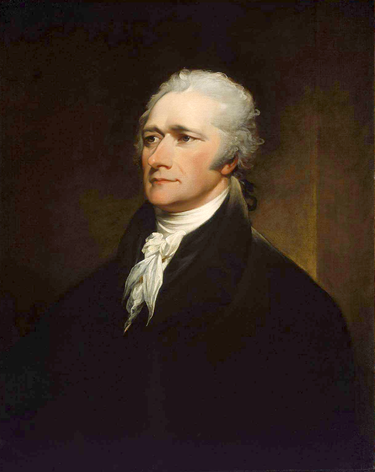 Один з авторів Конституції США
У період, коли безпосередньо готувалася Конституція, а особливо після її прийняття, в країні спалахнула гостра політична боротьба між федералістами й антифедералістами. Зовнішнім підґрунтям для розколу на ці політичні угрупування було ставлення до визначеної Конституцією федеральної форми державного устрою США.
Позиції сторін
Концепція змішаного правління
Законодавча влада поділена між трьома політичними формами – 
монархічною, в особі короля;
аристократичною, в особі палати лордів; 
демократичною, в особі палати общин. 
АЛЕ!!! концепція змішаного правління, що брала під захист інтереси заможних верхів, суперечила доктрині природної рівності, сформульованій у Декларації незалежності США, її положенню про те, що держава створюється для захисту прав на життя, свободу, прагнення до щастя, а не прав на власність.
Послідовник Гоббса
Уявляв державу як Левіафан з гіперцентралізованою і дієвою владою. 
Але визнав необхідність республіканського ладу, обов’язковою умовою для якого, він вважав наявність міцної президентської влади, що мало чим відрізнялася від влади конституційного монарха.
президент
Президент повинен обиратися довічно і мати широкі повноваження, в тому числі – можливість контролювати представницький орган законодавчої влади, що під тиском виборців може приймати «довільні рішення». 
пропозиція Гамільтона – зробити призначених президентом міністрів практично безвідповідальними перед парламентом. Сам парламент він бачив двопалатним, таким, що сформувався на ґрунті виборчого права з високим майновим цензом
Про роль народу у управлінні
Надання народові можливості брати активну участь у державних справах, в силу нерозумності й непостійності мас, невідворотно веде до помилок і заводить в оману, тим самим ослаблюючи державу.
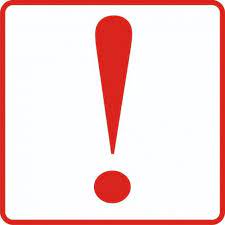 Поділ суспільства
Поділ суспільства
При цьому дотримувався точки зору античних мислителів про природне походження, сутність майнових відносин і поділу суспільства на класи, вважав за необхідне закріпити його конституційно. 
«Дайте першому класу міцну і постійну роль в управлінні державою. Він буде утримувати нестабільне (хистке) становище другого класу і, оскільки нічого не виграє від змін, завжди підтримуватиме добре управління».
 Державу Гамільтон розглядав як знаряддя, що повинно слугувати інтересам тих, хто має владу, і стримувати тих, хто її позбавлений.
Роль народу
насильство
Критерієм сильної держави є її здатність захистити привілеї меншості від анархії більшості. Гамільтон гаряче відстоював ідею держави, заснованої на насильстві. 
«Принцип, який має бути прийнятий, – це необхідність постійної волі. Держава повинна будуватися на основі, здатній стримувати народний потік».
Виконавча влада
державна влада повинна бути зосереджена у виконавчому ядрі. 
Голова виконавчої влади монарх, правитель
повинен обиратися на «термін належної поведінки» за триступеневою системою виборів 
мати широкі повноваження –
право призначення вищих посадових осіб, 
абсолютного вето, 
верховне командування збройними силами тощо. 
Правитель повинен отримувати високу заробітну платню, яка забезпечувала б йому життя за королівськими стандартами. 
АЛЕ влада правителя може бути піддана імпічменту. Саме цим вона відрізнялася від спадкової монархії.
Які ідеї Гамільтона не були прийняті?
Конституція США 1787 р.
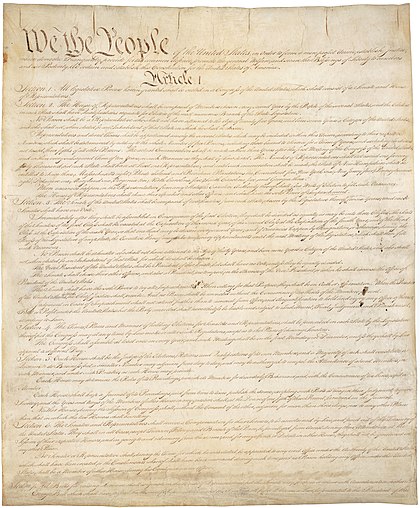